СРПСКИ ГРАМАТИКА
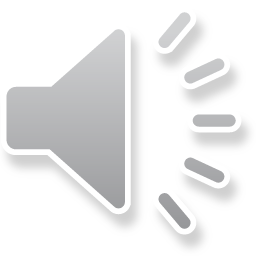 ХАЈДЕМО ДА СЕ ПОДСЕТИМО ШТА СМО СВЕ НАУЧИЛИ ?????
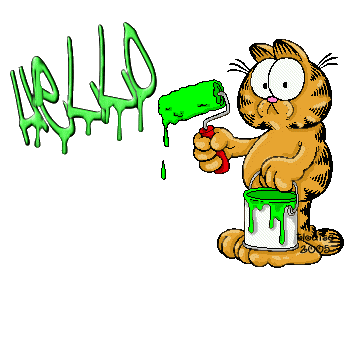 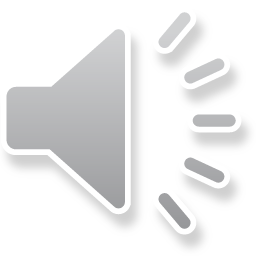 ШТА ЈЕ ТО РЕЧ?

ШТА ЈЕ РЕЧЕНИЦА? 

КАКО ДЕЛИМО РЕЧЕНИЦЕ ПО ЗНАЧЕЊУ И ОБЛИКУ
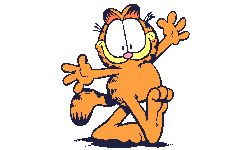 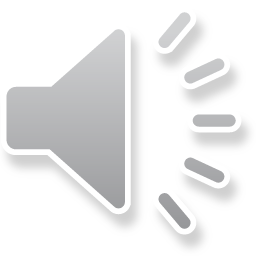 РЕЧЕНИЦЕ ПО ЗНАЧЕЊУ ДЕЛИМО НА :
ОБАВЕШТАЈНЕ
УПИТНЕ 
УЗВИЧНЕ
И ЗАПОВЕДНЕ
.
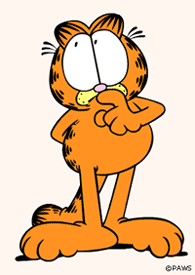 ?
!
!
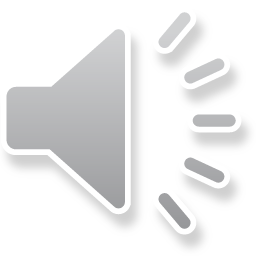 ОБАВЕШТАЈНИМ РЕЧЕНИЦАМА НЕШТО ИЛИ НЕКОГ ___________________
УПИТНИМ РЕЧЕНИЦАМА НЕШТО ________________________
УЗВИЧНИМ РЕЧЕНИЦАМА ______________________

И ЗАПОВЕДНИМ РЕЧЕНИЦАМА НЕШТО ЗАПОВЕДАМО ИЛИ НАРЕЂУЈЕМО
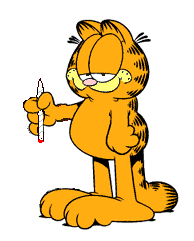 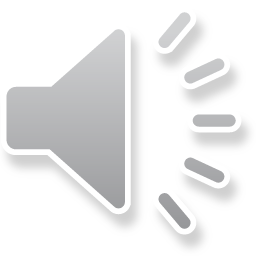 ПРЕПОЗНАЈМО РЕЧЕНИЦЕ ПО ЗНАЧЕЊУ:
ПАДА СНЕГ !
ЗАШТО СИ ОТИШЛА?
ТИ СИ СЕ ИЗГУБИО!
ДА ЛИ СИ ВИДЕО ДУГУ 
ЈУЧЕ САМ БИЛА У БИОСКОПУ
МИШО, ПИШИ ДОМАЋИ ЗАДАТАК
УРА, ИДЕМО НА ИЗЛЕТ 
ЈА ЖИВИМ У НИШУ
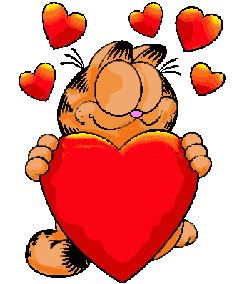 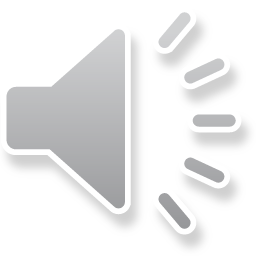 РЕЧЕНИЦЕ ПО ОБЛИКУ
ДЕЛИМО НА ПОТВРДНЕ – КАДА СЕ НЕШТО ПОТВРЂУЈЕ, 
И НА ОДРИЧНЕ – КАДА  СЕ НЕШТО НЕГИРА

ПРИМЕР.
ЦЕО ДАН ПАДА КИША.
КИША ПАДА ДА ИЛИ НЕ?  ДА – ТО ЈЕ ОНДА ПОТВРДНА РЕЧЕНИЦА.
ПАС НЕ ЛАЈЕ.
ПАС ЛАЈЕ ДА ИЛИ НЕ ?  НЕ – ТО ЈЕ ОНДА ОДРИЧНА РЕЧЕНИЦА.
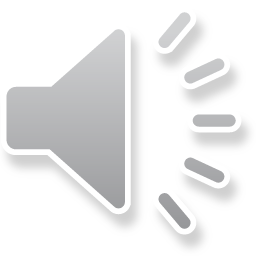 ПРОВЕЖБАЈМО...
ПТИЦА НИЈЕ У ГНЕЗДУ.
КОЛАЧИ СУ УКУСНИ.
ДАНАС ЈЕ ХЛАДНО.
ИДЕМО ЛИ НА ИЗЛЕТ?
УРА, НЕЋЕМО БИТИ КУЋИ!
НЕ ТРЧИТЕ!
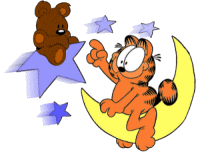 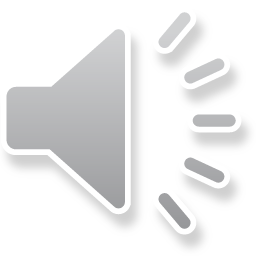 РЕЧИЦЕ ЛИ  И НЕ
УПИТНЕ РЕЧЕНИЦЕ СА РЕЧИЦОМ ЛИ

ИМАШ ОЛОВКУ?
ЛУКА ЈЕ У ШКОЛИ.
ПИЈЕМ ВОДУ.
ЂОРЂЕ ЈЕДЕ ШАНГАРЕПУ.
УРОШ ИГРА ФУДБАЛ.
НАПОЉУ ПАДА КИША.
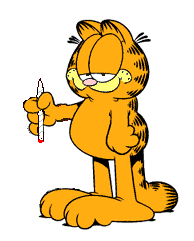 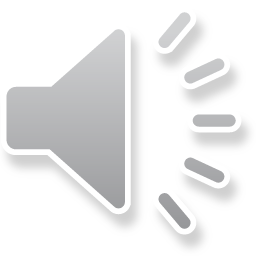 ОДРИЧНЕ РЕЧЕНИЦЕ СА РЕЧЦОМ НЕ
ШТА СМО РЕКЛИ ОДРИЧЕ РЕЧЕНИЦЕ СУ ОНЕ У КОЈИМА НЕШТО НЕГИРАМО

ЗНАМ ПЕСМИЦУ.
МИЛАН ЈАШЕ КОЊА.
ПАДА КИША.
ТРЕНИРАМ ФУДБАЛ.
ПАДА СНЕГ!
ОНА ПЛЕШЕ.
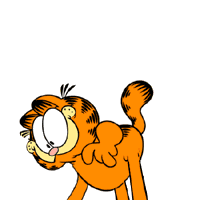 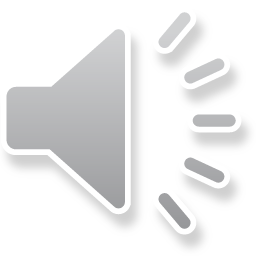 УПИТНЕ РЕЧЕНИЦЕ СА РЕЧЦОМ ЛИ....
ПОСТАВИ ПИТАЊЕ УПОТРЕБОМ РЕЧЦЕ ЛИ

ЈОВАН МЕРИ.
ТАТА ВОЗИ АУТО.
ЛУКА ИДЕ У ШКОЛУ.
ДЕДА ИМА ШЕШИР.
ЛУКА ИДЕ НА МОРЕ.
ВОЛИМ ТОРТУ.
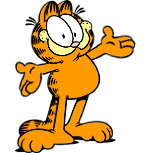 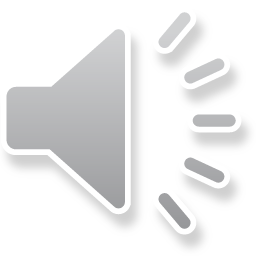 ИМЕНИЦЕ
ИМЕНИЦЕ СУ РЕЧИ КОЈЕ ОЗНАЧАВАЈУ ИМЕНА

ЉУДИ
ПРЕДМЕТА
ПОЈАВА 
И СТВАРИ
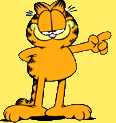 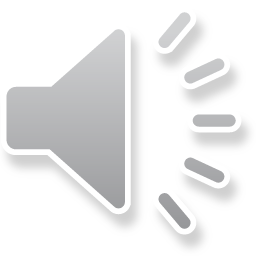 ВЛАСТИТА ИЛИ ЛИЧНА  ИМЕНА ЉУДИ, ГРАДОВА,РЕКА, ПЛАНИНА НАЗИВАМО ВЛАСТИТЕ ИМЕНИЦЕ И ПИШУ СЕ ВЕЛИКИМ СЛОВОМ

ПРИМЕР. 
ЛУКА РАДОВИЋ
ВУК СТЕФАНОВИЋ 
ИВАН ГУНДУЛИЋ
КУЦА ЛАЈКА
МАЦА ТУФНА
СЛОН ЋИРА
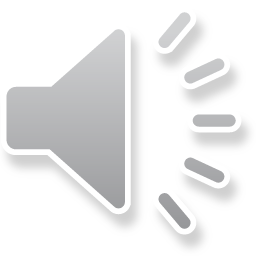 ЗАЈЕДНИЧКЕ ИМЕНИЦЕ ОЗНАЧАВАЈУ ИМЕНА ВИШЕ БИЋА, ПРЕДМЕТА ИЛИ ПОЈАВА ИСТИХ ИЛИ СЛИЧНИХ ОСОБИНА И ПИШЕМО ИХ МАЛИМ СЛОВОМ.

ПРИМЕР.

ДЕДА 
ПАС
МАЧКА
КОМШИНИЦА
ЖИВОТИЊЕ
СТОЛИЦА
СВИЋЕ
МУЊА
СНЕГ
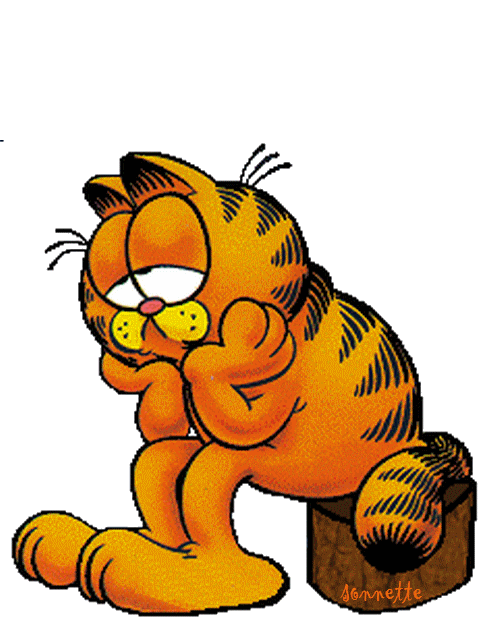 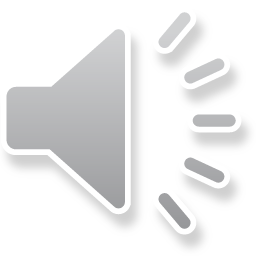 РАЗВРСТАЈМО ИХ

ДЕДА  - БИЋЕ
ПАС
МАЧКА
КОМШИНИЦА
ЖИВОТИЊЕ
СТОЛИЦА
СВИЋЕ - ПОЈАВА
МУЊА
СНЕГ
САТОВИ
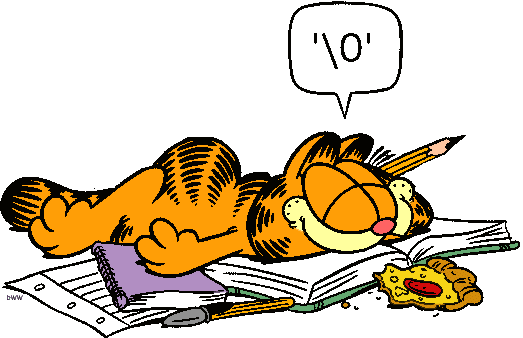 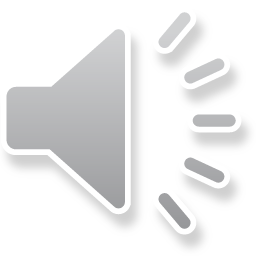 ЈЕДНИНА И МНОЖИНА
ИМЕНИЦЕ У ЈЕДНИНИ И У МНОЖИНИ
ЈЕДНИНА ЈЕ ПОЈАМ ЗА ЈЕДАН (ДЕЧАК, АУТО, САТ)
МНОЖИНА ЈЕ ПОЈАМ ЗА ГРУПУ ИЛИ ВИШЕ ИСТИХ СТВАРИ, ПРЕДМЕТА, ЉУДИ (ДЕЧАЦИ, АУТОМОБИЛИ, САТОВИ)

ДЕЧАК                                                           ДЕЧАЦИ
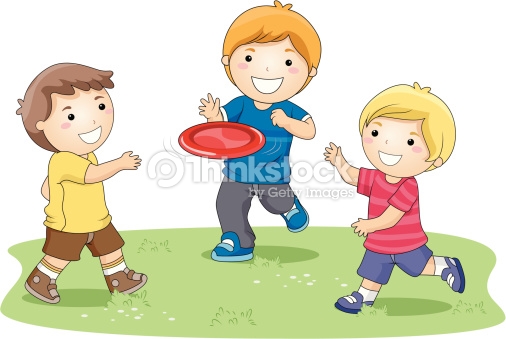 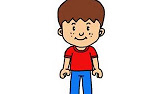 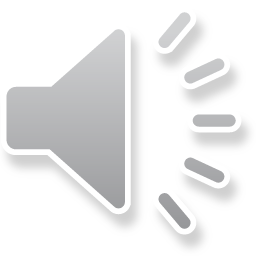 ПРОВЕЖБАЈМО- КАЖИ ЈЕДНИНУ ИЛИ МОЖИНУ ОД ПОНИЂЕНИХ РЕЧИ:
КУЋА
СТОЛОВИ
СТОЛИЦА
РИБЕ
ТОРБА
КОЛАЋИ
ПРОЗОР
ШКОЛЕ
ЈАГЊЕ
ПЕШАК
ВЕТРОВИ
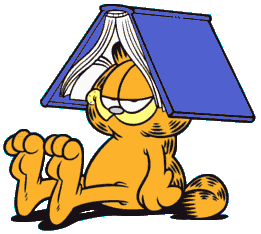 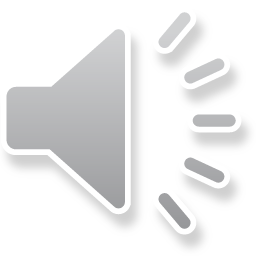 РОД ИМЕНИЦА
ИМАМО ТРИ РОДА А ТО СУ:

МУШКИ РОД – ТАЈ  ТАТА
ЖЕНСКИ РОД – ТА  МАМА 
И СРЕДЊИ РОД  - ТО ДЕТЕ 

У ОДРЕЂИВАЊУ РОДА КОРИСТИМО РЕЧИ ТАЈ ЗА МУШКИ РОД, ТА  ЗА ЖЕНСКИ РОД И ТО ЗА СРЕДЊИ РОД
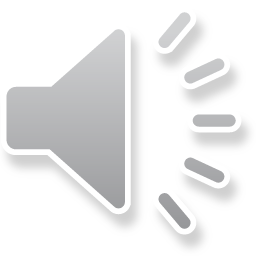 ПРОВЕЖБАЈМО ЗАЈЕДНО:
КАПА 
НЕБО
ЦИПЕЛА
ДЕТЕ
СИЈАЛИЦА
ОГЛЕДАЛО
МИШ
МАЧКА
ЛУКА
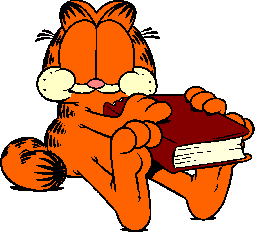 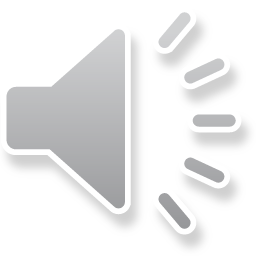 ВРЕМЕ ВРШЕЊА РАДЊЕ
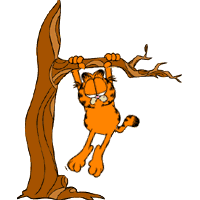 ВРЕМЕНА ДЕЛИМО НА:

САДАШЊЕ ВРЕМЕ – САДА СЕ ДЕШАВА
БУДУЋЕ ВРЕМЕ- ТЕК ЋЕ СЕ ДЕШАВАТИ
ПРОШЛО ВРЕМЕ – ДЕШАВАЊЕ ЈЕ ВЕЋ ПРОШЛО ЗАВРШИЛО СЕ.
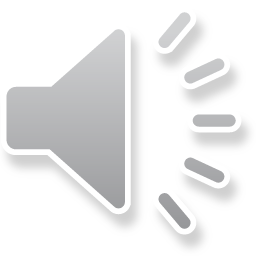 ПРОВЕЖБАЈМО ЗАЈЕДНО
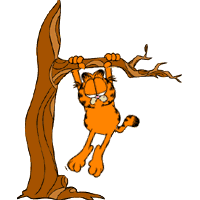 ЗЕКА ТРАЖИ КУПУС.
МЕДА СПАВА У ШУМИ.
ЛИЈА ЈЕ У СЕЛУ.
МИРА ЋЕ ПИСАТИ ПИСМО.
НЕША УЧИ ПЕСМЦУ.
ПАВЛЕ ЈЕ КУПИО ЛОПТУ.
МИЛОШ ЈЕ ДУВАО СВЕЋИЦЕ НА ТОРТИ.
ДАНАС ЈЕ ГРЕЈАЛО СУНЦЕ.
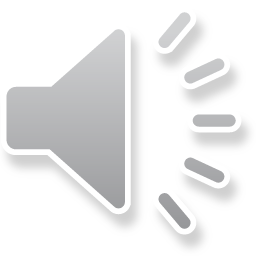 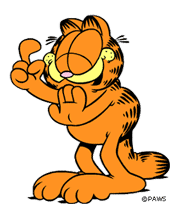 ГЛАГОЛИ
ГЛАГОЛИ У РЕЧЕНИЦИ ОЗНАЧАВАЈУ:

 РАДЊУ КОЈУ НЕКО ВРШИ У РЕЧЕНИЦИ (ТРЧИ, ЧИТА, ПЕВА) 
 СТАЊЕ У КОМЕ СЕ НЕКО ИЛИ НЕШТО НАЛАЗИ (МИСЛИ, ВОЛИ, СВИРА)

 И ЗБИВАЊЕ   У ПРИРОДИ (ДУВАТИ, РОСИТИ,СЕВАТИ)
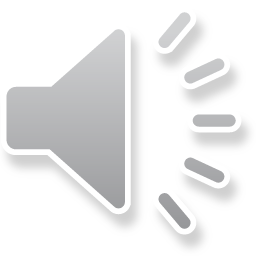 ПРОНАЂИ ГЛАЛОЛЕ У РЕЧЕНИЦАМА:
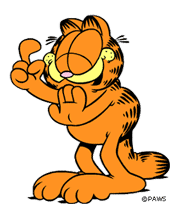 ПЕТАР ПЕЦА НА РЕЦИ.
МАМА ЋЕ КУВАТИ РУЧАК.
ПАВЛЕ ЈЕ ЧИТАО ЛЕКТИРУ.
МИРА ПИШЕ ПИСМО.
НЕША ЋЕ УЧИТИ ПЕСМУ.
НАПОЉУ ЈЕ ДУВАО ВЕТАР.
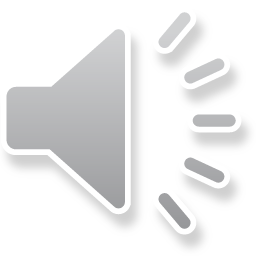 РЕКЛИ СМО ДА ГЛАЛОЛИ ОЗНАЧАВАЈУ РАДЊУ, СТАЊЕ И ЗБИВАЊЕ.

РАДЊА : ТРЧИ, ЧИТАМО, ЈЕ РУЧАО, ХОДАО....

СТАЊЕ: ЛЕЖАТИ, ГУРАТИ, САЊАТИ, ГЛЕДАЋЕМО, СПАВАЈТЕ....

ЗБИВАЊЕ: ГРМЕТИ, СЕВАЋЕ, ПЉУШТАЛО ЈЕ, ВЕЈЕ ...
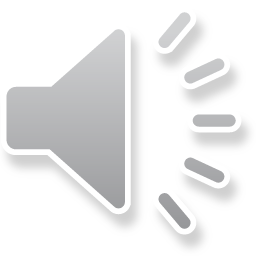 КОД ГЛАГОЛА ТАКОЂЕ ПОСТОЈЕ ВРЕМЕНА: САДАШЊЕ ВРЕМЕ, ПРОШЛО ВРЕМЕ И БУДУЋЕ ВРЕМЕ.

ПРИМЕРИ:

ПИШЕ – ПИСАО ЈЕ – ПИСАЋЕ 
ПЕВАМ – ПЕВАО САМ – ПЕВАЋУ
ПАДА КИША – ПАДАЛА ЈЕ КИША – ПАДА ЋЕ КИША
ДУВА ВЕТАР – ДУВАО ЈЕ ВЕТАР – ДУВАЋЕ ВЕТАР
СВИРАМ ХАРМОНИКУ – СВИРАО САМ ХАРМОНИКУ-  СВИРАЋУ ХАРМОНИКУ
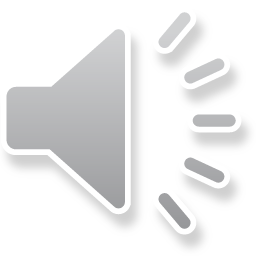 РЕЧИЦА НЕ  УЗ ГЛАГОЛЕ..
ПРАВИЛО ЈЕ ДА СЕ РЕЧЦА НЕ ПИШЕ ОДВОЈЕНО ОД ГЛАГОЛА ИЗУЗЕВ У РЕЧИМА НЕЋУ, НЕМАМ, НЕМОЈ, НИСАМ.

ПРИМЕРИ ОДВОЈЕНО:

НЕ ГАЛАМИ!
НЕ ГУРАЈ СЕ !
ЕНА НЕ ДОЛАЗИ.
МИРА НЕ ПИШЕ.
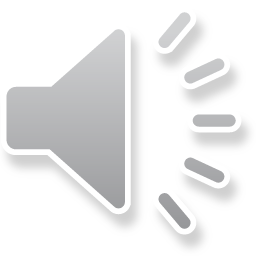 РЕЧЦА НЕ СПОЈЕНО:
ПРИМЕРИ КАДА СЕ ПРИМЕЊУЈЕ СПОЈЕНО:

НЕМАМ ВРЕМЕНА.
НЕЋУ ДА СЕ ИГРАМ.
НЕЋЕШ ДА ИДЕШ СА НАМА.
НИСАМ СТИГАО НА ВРЕМЕ.
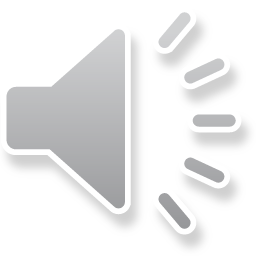